Ames UCC2023 Lenten Season
CAMPAIGN AGAINST HUNGER
CAMPAIGN AGAINST HUNGER
A joint collaboration of the Children's and Youth Groups and the Social Justice and Outreach Team (SOJO)
Activities include:
Bread for the World Offering of Letters (a national policy action)
Collection of non-perishable food, personal care items, and household supplies to benefit Food at First and Bridge Home
Collection of loose change to be donated to the Ames School District to offset their deficit related to providing meals for hungry school children
A shift at Meals from the Heartland in Des Moines
CAMPAIGN AGAINST HUNGER
What is Hunger?

Hunger happens when people do not have enough food to eat. The main cause of hunger is not a collective shortage of food but rather  access to food – especially nutritious food. Addressing hunger is more than just giving people enough calories.
Source: Bread for the World website; 2/12/2023
CAMPAIGN AGAINST HUNGER
One in ten people around the world goes to bed hungry at night.
One in four children under age five is severely malnourished.
Every voice matters. With your support, we can reach the people with the power and resources to make hunger a problem of the past.
We know hunger is solvable.
It’s more than growing enough food.It’s getting the right nutrition to the people who need it.
As Christians and activists, we can leverage our collective power and resources to make hunger a problem of the past.
Source: Bread for the World website; 2/12/2023
CAMPAIGN AGAINST HUNGER
As Christians, we are called to seek justice and to care for those experiencing hunger and poverty, and churches are especially important in telling the story of hunger and fostering change.
“Where two or three are gathered together in my name, I am there among them.”
– Matthew 18:20



Source: Bread for the World website; 2/12/2023
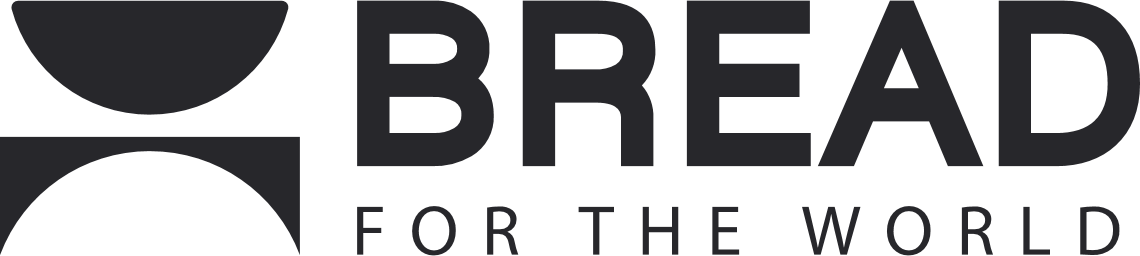 CAMPAIGN AGAINST HUNGER
Interested in participating in a shift at Meals from the Heartland in Des Moines?
Please contact Pr. Hannah with questions regarding this opportunity
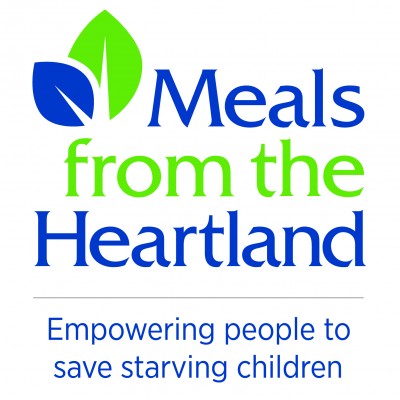 CAMPAIGN AGAINST HUNGER
Collection of loose change to be donated to the Ames School District to offset the deficit related to providing meals for hungry school children. Collection buckets are located in the Fellowship Hall and Parlor. Our Youth will collect the change and track donation progress. Thanks for helping!

The ACSD Lunch Heroes program allows for donations from community
members to support students when they no longer have funds in their lunch
accounts. The goal is to make sure that all students are able to receive a hot
lunch.
Note: Donors do not dictate where the money goes. This account is
used across the entire district to help all accounts that are in the negative. 

DO YOU THINK THERE ARE HUNGRY CHILDREN IN AMES SCHOOLS? TAKE A COUPLE OF MINUTES TO TALK ABOUT THIS WITH YOUR TABLE NEIGHBORS OR WRITE A COMMENT IN THE CHAT.

Source: Ames School District website; 2/12/2023
CAMPAIGN AGAINST HUNGER
YES, THERE ARE HUNGRY CHILDREN IN AMES SCHOOLS. ACCORDING TO THE FEEDING AMERICA WEBSITE (2/19/2023), IN 2017 THERE WERE 14, 280 PEOPLE EXPERIENCING FOOD INSECURITY IN STORY COUNTY, IOWA. THIS INCLUDED CHILDREN, MANY WHO MIGHT HAVE ATTENDED, AND WHO ARE STILL ATTENDING, SCHOOL HERE IN AMES.

DO YOU HAVE A RESPONSIBILITY FOR THOSE WHO ARE HUNGRY? Share your thoughts with those near you at your table or write a comment in the Chat.
CAMPAIGN AGAINST HUNGER
In 2017, according to the Feeding America website (2/19/2023), the average meal cost in Story County for those obtaining meals from food banks was $2.97.
Can Ames UCC assist in providing meals that cost less than $3.00 each in order to provide food for hungry people? Talk about this at your table for a couple of minutes or write a comment in the Chat.

www.feedingamerica.org
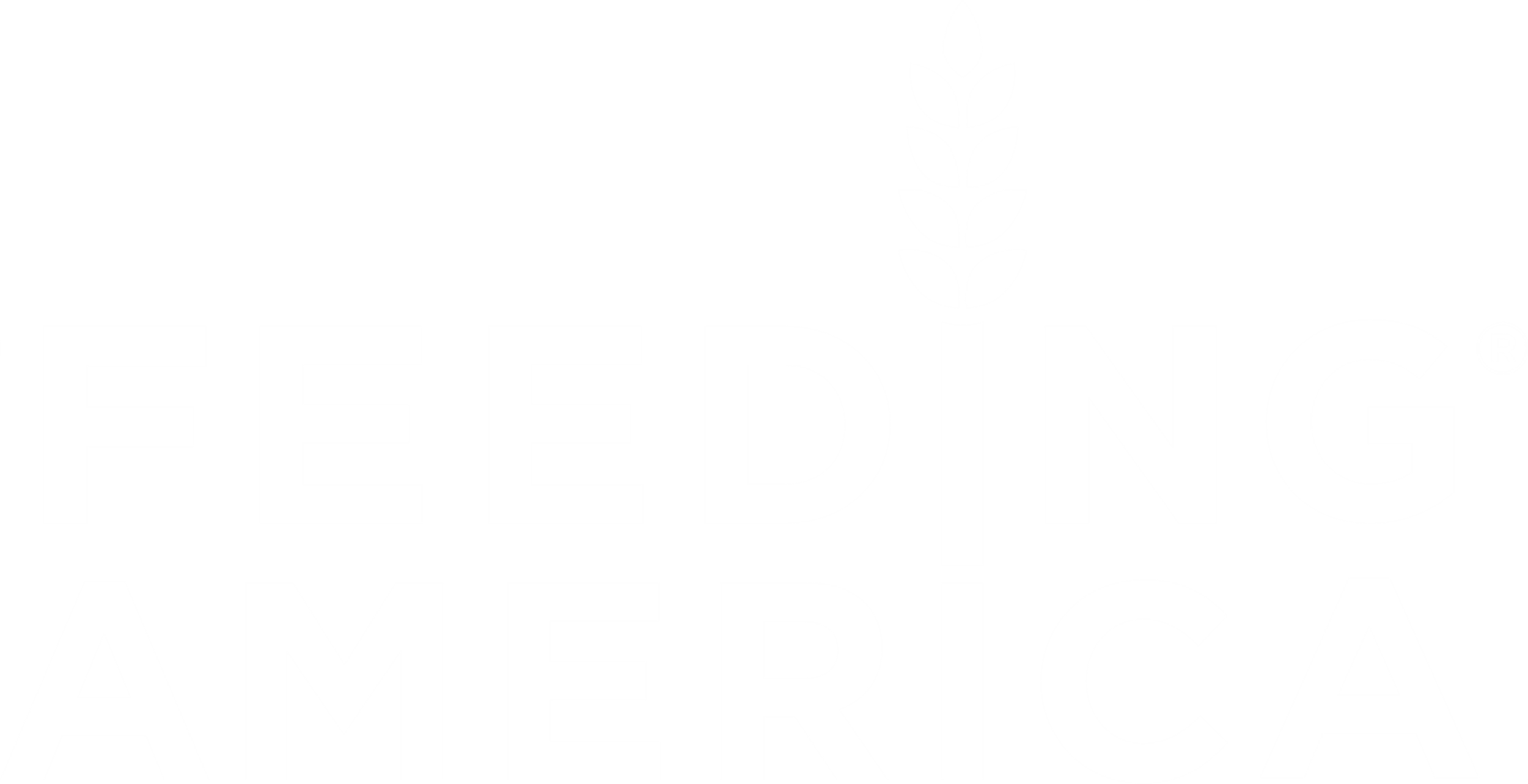 CAMPAIGN AGAINST HUNGER
Collection of non-perishable food, personal care items, and household supplies to benefit Food at First and Bridge Home
Lists of needed food and supply items are posted in the church, in the weekly e-blasts, and on social media.
Donations can be left at the church office or brought on Sundays.
Our Children and Youth groups will organize and track donations. 
Please be as generous as you can!
CAMPAIGN AGAINST HUNGER
Bread for the World Offering of Letters (a national policy action)
We will provide sample letters, supplies and postage. Look for our table in the Fellowship Hall which will be set up throughout the Lenten Season. Letters from  all ages are needed, and artwork, too. Everyone is welcome. Join us!

Write to Congress
Personalized letters and emails stand out. They tell senators and representatives that you, as a constituent, really care about an issue. Write to your legislators about these issues that are currently moving in Congress and/or in the administration.
The impact of the farm bill is significant. It not only affects the agriculture and food sectors – it can play a huge role in ending food insecurity and hunger in the U.S. and save the lives of millions abroad. Tell your senators and representatives to support the reauthorization of the farm bill in order to build healthy, equitable, and sustainable food systems

Source: Bread for the World website; 2/12/2023
CAMPAIGN AGAINST HUNGER
James 2:14-17
What good is it, my brothers and sisters, if you say you have faith but do not have works? Can faith save you? If a brother or sister is naked and lacks daily food, and one of you says to them, "Go in peace, keep warm and eat your fill," and yet you do not supply their bodily needs, what is the good of that? So faith by itself, if it has no works, is dead.
The New Oxford Annotated Bible, Fifth Edition

We hope you'll join us as you are able in addressing the need to eliminate hunger in our world. Please don't hesitate to contact a member of the Campaign sub-committee if you have questions or concerns. Members are: Pr. Betsy, Jan Lee, Pr. Hannah, and Debbie Bahr.
Please join us in a closing prayer.
CAMPAIGN AGAINST HUNGER
We Are the Table on Earth
O Lord of abundance, we are hungry.
We are hungry for enough food for every person.
We are hungry for justice that allows food to be given to everyone.
You’ve come and told us that you are the bread of life, in whom we all have a share.
Bring us to the table where a place is reserved for the poor and the hungry.
Help our churches to become the table on earth where the bread of life is shared.
Oh God, feed us, bodies and souls, hungry and weary.
Prayer from Liturgies from Below